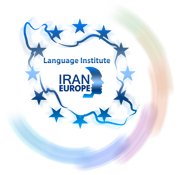 Evolve 5A2.5
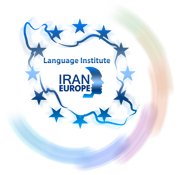 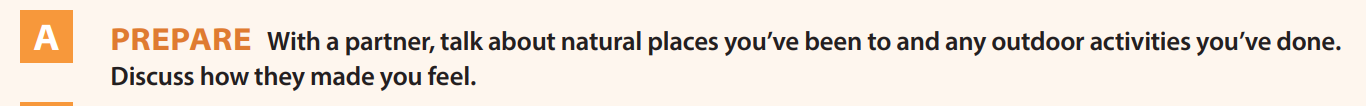 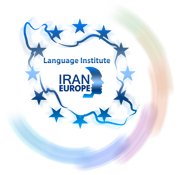 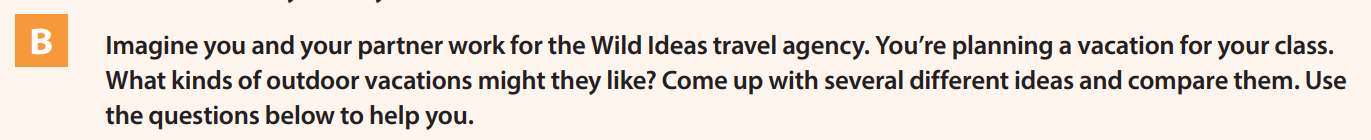 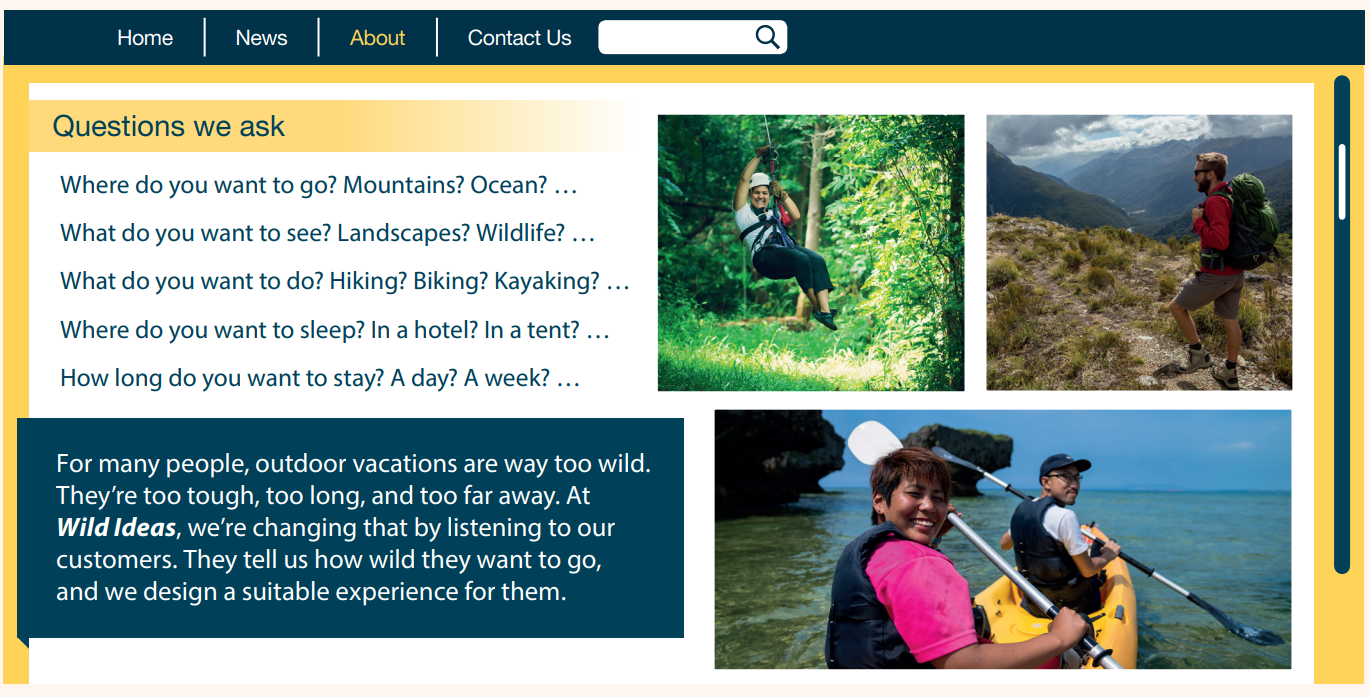 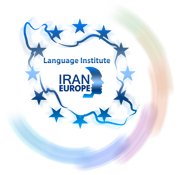 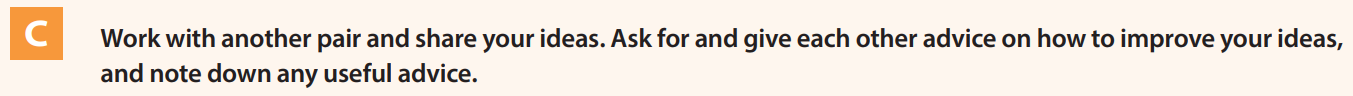 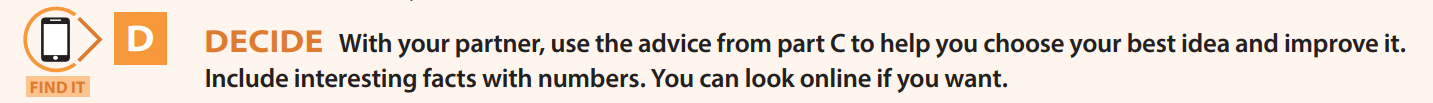 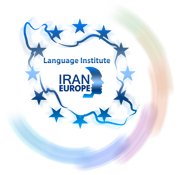 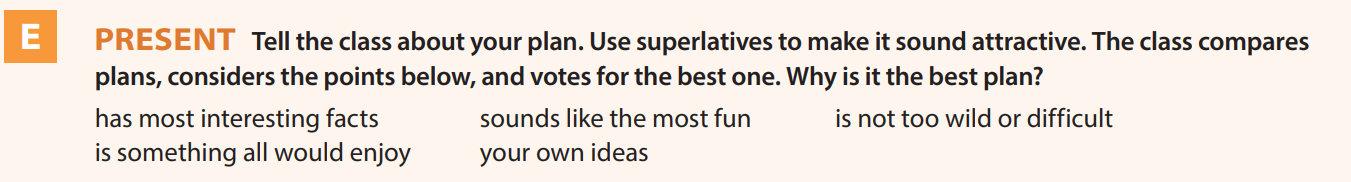 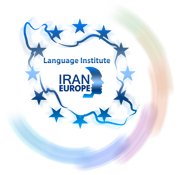 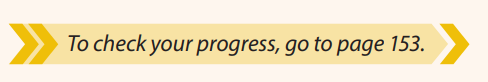 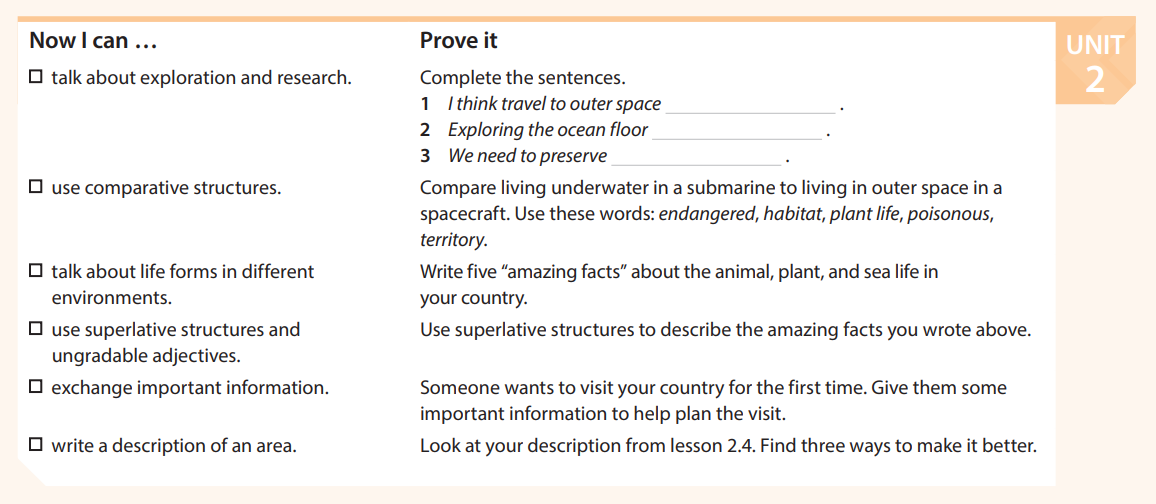 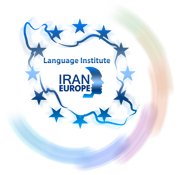 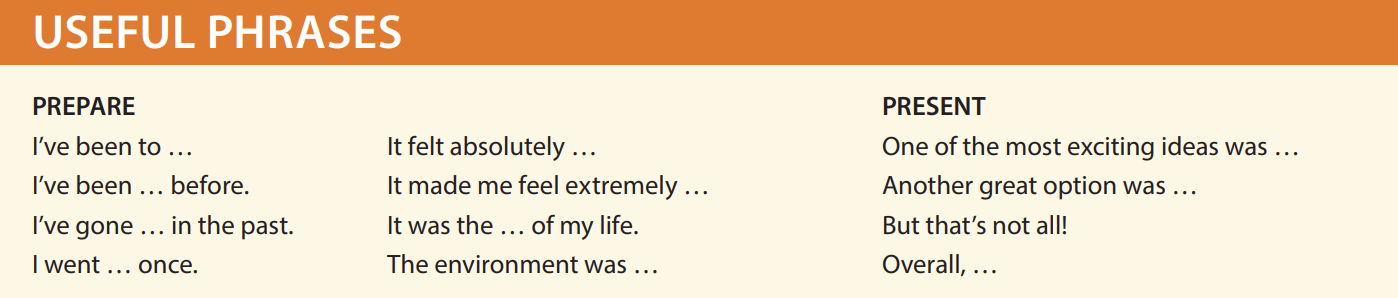 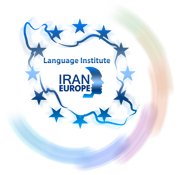 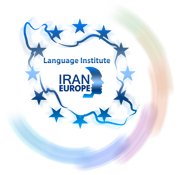